Додаток 2 
до Порядку складання бюджетної звітності розпорядниками та одержувачами бюджетних коштів, звітності фондами загальнообов'язкового державного соціального і пенсійного страхування 
(пункт 1 розділу II)
Звіт 
 про надходження і використання коштів, отриманих як плата за послуги 
(форма N 4-1м)
за I квартал 2020 року
КОДИ
Установа
Центр позашкільної роботи
за ЄДРПОУ
33125888
Територія
Новомосковськ
за КОАТУУ
1211900000
Організаційно-правова форма господарювання
Комунальна організація (установа, заклад)
за КОПФГ
430
Код та назва відомчої класифікації видатків та кредитування державного бюджету     -
Код та назва програмної класифікації видатків та кредитування державного бюджету     -
Код та назва типової відомчої класифікації видатків та кредитування місцевих бюджетів 006 - Орган з питань освіти і науки
Код та назва програмної класифікації видатків та кредитування місцевих бюджетів (код та назва Типової програмної класифікації видатків та кредитування місцевих бюджетів) 0611090 - Надання позашкільної освіти закладами позашкільної освіти, заходи із позашкільної роботи з дітьми
Періодичність: квартальна (проміжна) 
Одиниця виміру: грн. коп.
Показники
КЕКВ
Код рядка
Затверджен о на звітний рік
Залишок на початок звітного року
Перерахова но залишок
Отримано залишок
Надійшло коштів за звітний період (рік)
Касові за звітний період (рік)
Залишок на кінець звітного періоду (року)
усього
у тому числі на рахунках в установах банків
усього
у тому числі
усього
у тому числі на рахунках в установах банків
перераховані з рахунків в установах банків
спрямовано на погашення заборгованості загального фонду
усього
у тому числі перераховані з рахунків в установах банків
1
2
3
4
5
6
7
8
9
10
11
12
13
14
15
Надходження коштів – усього
X
010
-
5412,04
-
-
-
-
X
X
X
X
5412,04
-
За послуги, що надаються бюджетними установами згідно з їх основною діяльністю
X
020
-
X
X
X
X
-
X
X
X
X
X
X
Від додаткової (господарської) діяльності
X
030
-
X
X
X
X
-
X
X
X
X
X
X
Від оренди майна бюджетних установ
X
040
-
X
X
X
X
-
X
X
X
X
X
X
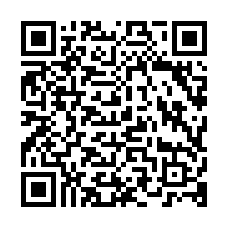 202000000016968386
АС  " Є-ЗВІТНІСТЬ "
ст. 1 з 4
1
2
3
4
5
6
7
8
9
10
11
12
13
14
15
Від реалізації в установленому порядку майна (крім нерухомого майна)
X
050
-
X
X
X
X
-
X
X
X
X
X
X
Фінансування
X
060
-
X
X
X
X
X
X
X
X
X
X
X
Видатки – усього
X
070
-
X
X
X
X
X
-
-
-
-
X
X
у тому числі: 
Поточні видатки
2000
080
-
X
X
X
X
X
-
-
-
-
X
X
Оплата праці і нарахування на заробітну плату
2100
090
-
X
X
X
X
X
-
-
-
-
X
X
Оплата праці
2110
100
-
X
X
X
X
X
-
-
-
-
X
X
Заробітна плата
2111
110
-
X
X
X
X
X
-
-
-
-
X
X
Грошове  забезпечення  військовослужбовців
2112
120
-
X
X
X
X
X
-
-
-
-
X
X
Нарахування на оплату праці
2120
130
-
X
X
X
X
X
-
-
-
-
X
X
Використання товарів і послуг
2200
140
-
X
X
X
X
X
-
-
-
-
X
X
Предмети, матеріали, обладнання та інвентар
2210
150
-
X
X
X
X
X
-
-
-
-
X
X
Медикаменти та перев’язувальні матеріали
2220
160
-
X
X
X
X
X
-
-
-
-
X
X
Продукти харчування
2230
170
-
X
X
X
X
X
-
-
-
-
X
X
Оплата послуг (крім комунальних)
2240
180
-
X
X
X
X
X
-
-
-
-
X
X
Видатки на відрядження
2250
190
-
X
X
X
X
X
-
-
-
-
X
X
Видатки та заходи спеціального призначення
2260
200
-
X
X
X
X
X
-
-
-
-
X
X
Оплата комунальних послуг та енергоносіїв
2270
210
-
X
X
X
X
X
-
-
-
-
X
X
Оплата теплопостачання
2271
220
-
X
X
X
X
X
-
-
-
-
X
X
Оплата водопостачання  та  водовідведення
2272
230
-
X
X
X
X
X
-
-
-
-
X
X
Оплата електроенергії
2273
240
-
X
X
X
X
X
-
-
-
-
X
X
Оплата природного газу
2274
250
-
X
X
X
X
X
-
-
-
-
X
X
Оплата інших енергоносіїв та інших комунальних послуг
2275
260
-
X
X
X
X
X
-
-
-
-
X
X
Оплата енергосервісу
2276
270
-
X
X
X
X
X
-
-
-
-
X
X
Дослідження і розробки,  окремі заходи по реалізації державних (регіональних) програм
2280
280
-
X
X
X
X
X
-
-
-
-
X
X
Дослідження і розробки, окремі заходи розвитку по реалізації державних (регіональних) програм
2281
290
-
X
X
X
X
X
-
-
-
-
X
X
Окремі заходи по реалізації державних (регіональних) програм, не віднесені до заходів розвитку
2282
300
-
X
X
X
X
X
-
-
-
-
X
X
Обслуговування боргових зобов’язань
2400
310
-
X
X
X
X
X
-
-
-
-
X
X
Обслуговування внутрішніх боргових зобов’язань
2410
320
-
X
X
X
X
X
-
-
-
-
X
X
Обслуговування зовнішніх боргових зобов’язань
2420
330
-
X
X
X
X
X
-
-
-
-
X
X
Поточні трансферти
2600
340
-
X
X
X
X
X
-
-
-
-
X
X
Субсидії та поточні трансферти підприємствам (установам, організаціям)
2610
350
-
X
X
X
X
X
-
-
-
-
X
X
Поточні трансферти органам державного управління інших рівнів
2620
360
-
X
X
X
X
X
-
-
-
-
X
X
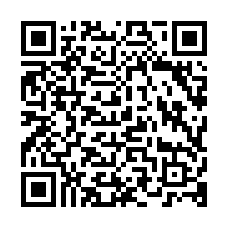 202000000016968386
АС  " Є-ЗВІТНІСТЬ "
ст. 2 з 4
1
2
3
4
5
6
7
8
9
10
11
12
13
14
15
Поточні трансферти  урядам іноземних держав та міжнародним організаціям
2630
370
-
X
X
X
X
X
-
-
-
-
X
X
Соціальне забезпечення
2700
380
-
X
X
X
X
X
-
-
-
-
X
X
Виплата пенсій і допомоги
2710
390
-
X
X
X
X
X
-
-
-
-
X
X
Стипендії
2720
400
-
X
X
X
X
X
-
-
-
-
X
X
Інші виплати населенню
2730
410
-
X
X
X
X
X
-
-
-
-
X
X
Інші поточні видатки
2800
420
-
X
X
X
X
X
-
-
-
-
X
X
Капітальні  видатки
3000
430
-
X
X
X
X
X
-
-
-
-
X
X
Придбання основного капіталу
3100
440
-
X
X
X
X
X
-
-
-
-
X
X
Придбання обладнання і предметів довгострокового користування
3110
450
-
X
X
X
X
X
-
-
-
-
X
X
Капітальне будівництво (придбання)
3120
460
-
X
X
X
X
X
-
-
-
-
X
X
Капітальне будівництво     (придбання) житла
3121
470
-
X
X
X
X
X
-
-
-
-
X
X
Капітальне будівництво (придбання) інших об’єктів
3122
480
-
X
X
X
X
X
-
-
-
-
X
X
Капітальний ремонт
3130
490
-
X
X
X
X
X
-
-
-
-
X
X
Капітальний ремонт житлового фонду (приміщень)
3131
500
-
X
X
X
X
X
-
-
-
-
X
X
Капітальний ремонт інших об’єктів
3132
510
-
X
X
X
X
X
-
-
-
-
X
X
Реконструкція та реставрація
3140
520
-
X
X
X
X
X
-
-
-
-
X
X
Реконструкція житлового фонду (приміщень)
3141
530
-
X
X
X
X
X
-
-
-
-
X
X
Реконструкція та реставрація інших об’єктів
3142
540
-
X
X
X
X
X
-
-
-
-
X
X
Реставрація пам’яток культури, історії та архітектури
3143
550
-
X
X
X
X
X
-
-
-
-
X
X
Створення державних запасів і резервів
3150
560
-
X
X
X
X
X
-
-
-
-
X
X
Придбання землі та нематеріальних активів
3160
570
-
X
X
X
X
X
-
-
-
-
X
X
Капітальні трансферти
3200
580
-
X
X
X
X
X
-
-
-
-
X
X
Капітальні трансферти підприємствам (установам, організаціям)
3210
590
-
X
X
X
X
X
-
-
-
-
X
X
Капітальні трансферти органам державного управління інших рівнів
3220
600
-
X
X
X
X
X
-
-
-
-
X
X
Капітальні трансферти  урядам іноземних держав та міжнародним організаціям
3230
610
-
X
X
X
X
X
-
-
-
-
X
X
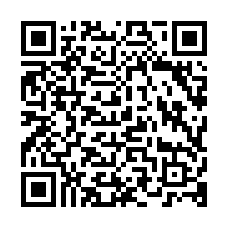 202000000016968386
АС  " Є-ЗВІТНІСТЬ "
ст. 3 з 4
1
2
3
4
5
6
7
8
9
10
11
12
13
14
15
Капітальні трансферти населенню
3240
620
-
X
X
X
X
X
-
-
-
-
X
X
Керівник
Сергієнко НА
Головний бухгалтер
Батирбекова ЛС
" 01 " квітня 2020р.
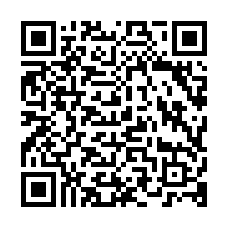 202000000016968386
АС  " Є-ЗВІТНІСТЬ "
ст. 4 з 4